ΚΥΤΤΑΡΟ
ΟΛΟΙ ΟΙ ΖΩΝΤΑΝΟΙ ΟΡΓΑΝΙΣΜΟΙ, ΑΝΕΞΑΡΤΗΤΑ ΑΠΟ ΤΟ ΜΕΓΕΘΟΣ ΤΟΥΣ, ΑΠΟΤΕΛΟΥΝΤΑΙ ΑΠΟ ΕΝΑ Ή ΠΕΡΙΣΣΟΤΕΡΑ ΚΥΤΤΑΡΑ




ΤΟ ΚΥΤΤΑΡΟ ΕΊΝΑΙ Η ΜΙΚΡΟΤΕΡΗ ΜΟΝΑΔΑ ΖΩΗΣ
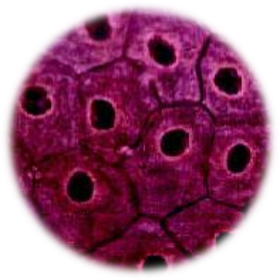 ΟΡΓΑΝΙΣΜΟΙ
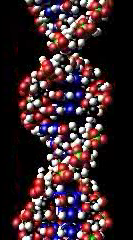 DNA
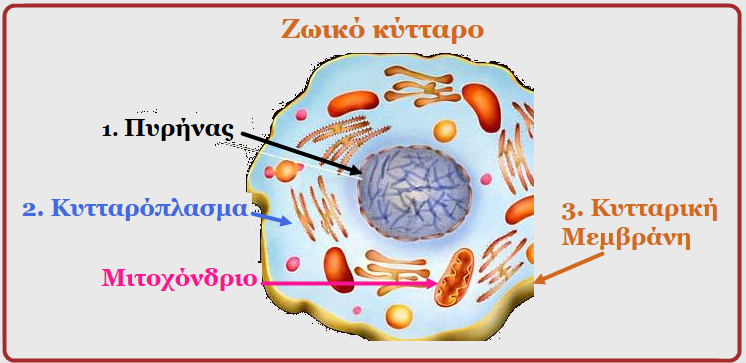 ΦΥΤΙΚΑ ΚΥΤΤΑΡΑ
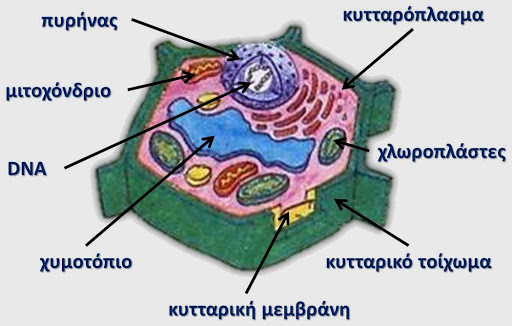 ΜΟΝΟΚΥΤΤΑΡΟΙ
ΤΟ ΚΥΤΤΑΡΟ ΟΔΗΓΕΙ ΣΤΗΝ ΚΙΝΗΣΗ, ΤΡΟΦΗ, ΑΝΑΠΑΡΑΓΩΓΗ κ.α.
ΚΑΠΟΙΟΙ ΕΙΝΙΑ ΧΡΗΣΙΜΟΙ ( ΓΙΑ ΠΑΡΑΣΚΕΥΗ ΓΙΑΟΥΡΤΙΟΥ ΚΑΙ ΕΜΒΟΛΙΟΥ), ΚΑΠΟΙΟΙ ΒΛΑΒΕΡΟΙ
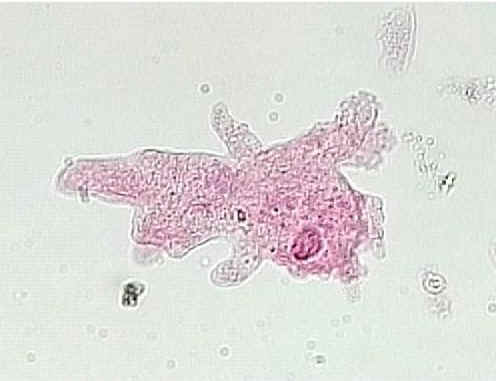